Психологическая травма – это опасное, шокирующее событие, которое нарушает эмоциональное равновесие, угрожает жизни. Детской будет травма, полученная в возрасте до 18 лет. 
Детские психотравмы можно разделить на пять категорий:
Травмы утраты
Травмы, связанные с насилием со стороны взрослых
Травмы отвержения
Травмы, которые связаны со слабым здоровьем
Травмы разрыва отношений
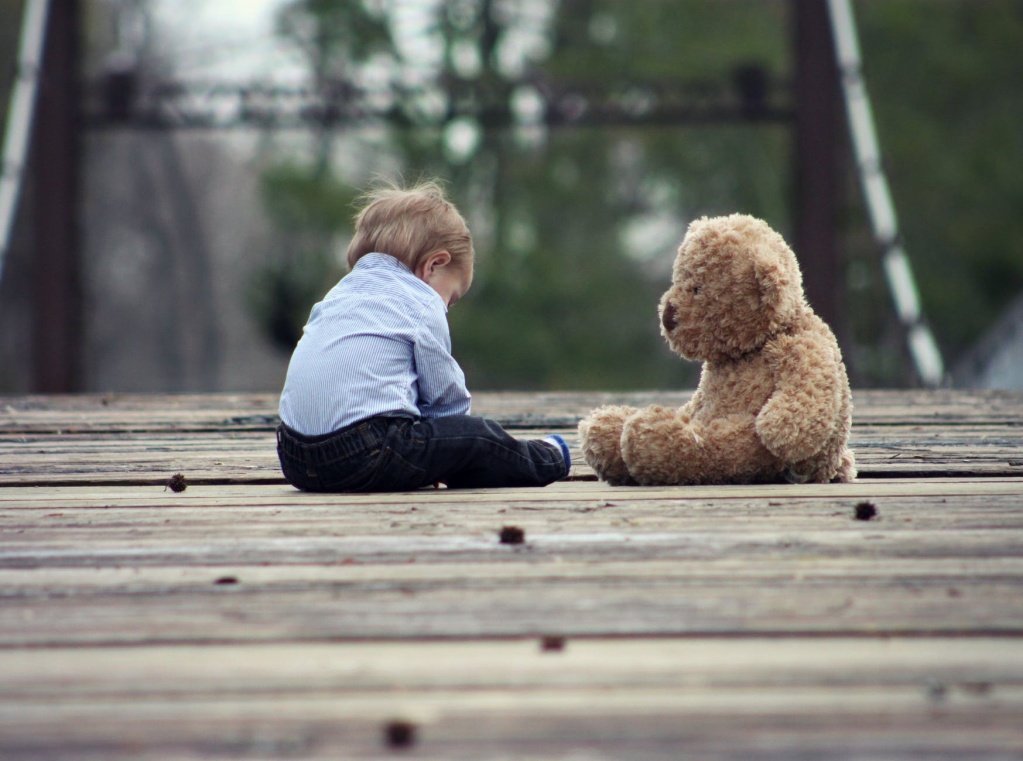 Жестокое обращение с детьми (насилие) – это любое поведение по отношению к ребёнку, которое нарушает его физическое или психическое благополучие, ставя под угрозу состояние его здоровья и развития.
Различают четыре основных формы жестокого обращения с детьми:
1. Эмоциональное (психологическое) насилие.
2. Физическое насилие.
3. Сексуальное насилие.
4. Пренебрежение (заброшенность, беспризорность).
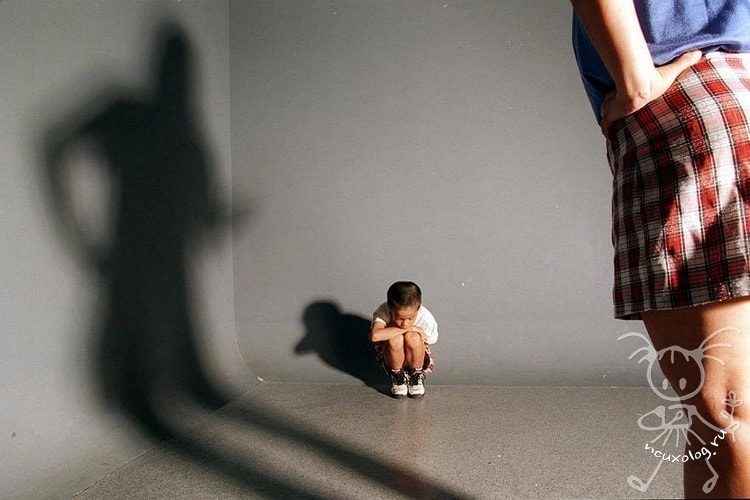 ЭМОЦИОНАЛЬНОЕ (ПСИХОЛОГИЧЕСКОЕ) НАСИЛИЕ – это хронические формы поведения, при которых ребёнка унижают, оскорбляют, высмеивают, тем самым нарушая нормальное развитие его эмоциональной сферы. Психологическое насилие включает в себя продолжающееся, длительное и распространяющееся поведение.
ФИЗИЧЕСКОЕ НАСИЛИЕ – это любое неслучайное нанесение телесных повреждений ребёнку в возрасте до 18 лет родителем или лицом, осуществляющим опеку.
К физическому насилию относят также случаи, когда родители умышленно не предотвращают возможности причинении телесных повреждений.
СЕКСУАЛЬНОЕ НАСИЛИЕ –это использование ребёнка и подростка другим лицом для получения сексуального удовлетворения.
В целом в литературе не существует единого мнения по поводу определения сексуального насилия, так как оно может включать в себя такие понятия, как сексуальное оскорбление, сексуальное нападение, изнасилование, развращение, инцест, показ порнографии детям, использование детей для производства порнографической продукции и проституции (сексуальное злоупотребление).
ПРЕНЕБРЕЖЕНИЕ –это форма жестокого обращения с детьми, при которой родителями или опекунами не обеспечиваются элементарные нужды ребёнка, такие, как еда, одежда, образование и забота о здоровье.
Симптомы и диагностика эмоционального насилия
Внешние показатели:
Отстает в физическом развитии;
Существенные недостатки в речевом развитии;
С трудом поддается воспитательному воздействию;
Отстает в общем развитии от детей своего возраста (развитие памяти, внимания, восприятия, мышления, моторики);
Ночное и/или дневное недержание мочи;
Психосоматические жалобы, такие как головная боль, боль в животе; говорит, что ему «плохо», колет в области сердца и т. д.
Эмоциональные и поведенческие реакции ребёнка
Слишком активно ведет себя, мешая другим;
Имеет странные привычки (кусается, монотонно раскачивается, щиплется, сосет палец и т. д.);
Плохо спит; ночные приступы страха;
Не умеет играть с другими детьми;
Всего боится;
Часто имеет навязчивые идеи;
Дает истерические реакции;
Или наоборот: заторможен, отрешен, 
не включается в разговор или работу;
Эмоционально невосприимчив, равнодушен;
Грустен, депрессивен;
Приклеивается» к любому взрослому в поисках внимания и тепла.
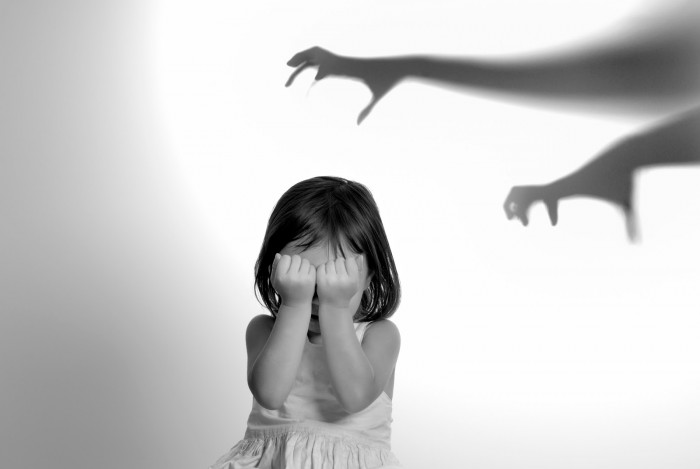 Симптомы и диагностика физического насилия
Внешние показатели:
Синяки и кровоподтеки на теле в различной степени заживания, нанесенные шнуром, ремнем, палкой и т. д.
Необъяснимые следы ожогов, как правило, от сигарет на пятках, ладонях, спине и ягодицах.
Ожоги горячим предметом (от зажигалки, сковородки, утюга и т. д.).
Внутренние повреждения (разрыв печени, в результате удара в живот).
Переломы, вывихи или растяжения, главным образом черепа, носа, лица, в разных стадиях заживания.
Наличие на голове участков без волос.
Шрамы, следы связывания, следы ногтей, следы от сжатия пальцами.
След от руки, следы укусов на коже.
Необычное состояние ребёнка после насильственного приема лекарств или алкоголя.
Умерший ребёнок с признаками насилия.
Эмоциональные и поведенческие реакции у ребёнка:
Ощущает тревогу в общении с взрослыми.
Испытывает чувство вины.
Проявляет крайние формы поведения; или агрессивность, или нежелание общаться.
Боится родителей.
Боится идти домой.
Жалуется, что родители бьют.
Часто смотрит в одну точку, ничего не видя вокруг.
Может долго лежать на одном месте, озираясь вокруг.
Не плачет при осмотре врача.
Путано отвечает на вопросы.
Болезненно реагирует на плач других.
Иногда ведет себя чрезмерно по-взрослому.
Пытается манипулировать другими, чтобы привлечь к себе 
внимание.
Имеет низкую самооценку.
Необъяснимые изменения в поведении (прежде жизнерадостный ребёнок - теперь постоянно грустен, задумчив, замкнут).
Побег из дома.
Ношение неподходящей к погодным условиям одежды (чтобы скрыть кровоподтеки).
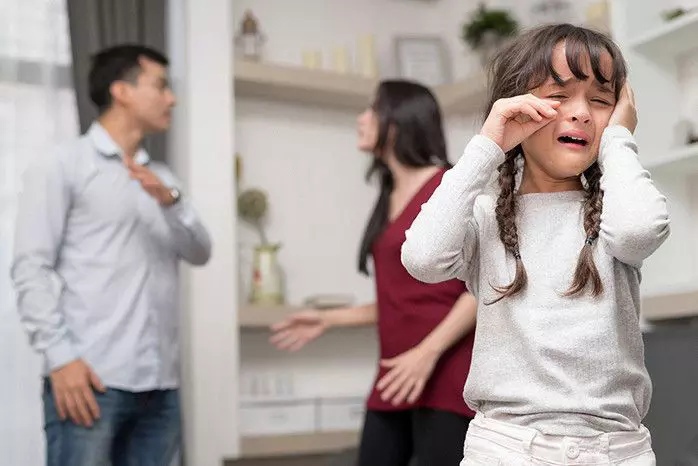 Симптомы, диагностика и последствия сексуального насилия
Симптомы
Внешние показатели:
Порванное, запачканное или окровавленное нижнее белье.
Трудности при ходьбе и сидении.
Жалобы на боль в области половых органов, боли в животе непонятного происхождения, головная боль.
Опухоль или раздражение в области половых органов
Синяки на внешних половых органах.
Кровотечение из половых органов.
Выделения из половых органов.
Гематомы на груди, ягодицах, нижней части живота, бедрах.
Следы спермы на одежде, коже и в области половых органов, бёдер.
Особенности психического состояния и поведения ребёнка:
Дети дошкольного возраста:
Ночные кошмары и нарушение сна.
Тревожность и страхи.
Регрессивное поведение (поступки, характерные для более младшего возраста).
Несвойственные возрасту знания о сексуальном поведении, а также сексуально-агрессивные игры со сверстниками, игрушками или с самим собой.
Открытая мастурбация.
Боится оставаться один с кем-то.
Жалуется взрослым на сексуальные посягательства.
Дети младшего школьного возраста:
Резкое ухудшение успеваемости.
Посттравматические стрессовые расстройства, неспособность концентрироваться.
Несвойственные возрасту знания о половых вопросах, сексуально- окрашенное поведение.
Гнев, агрессивное поведение.
Ухудшение взаимоотношений со сверстниками и родителями, не являющимися насильниками.
Деструктивное поведение.
Мастурбация.
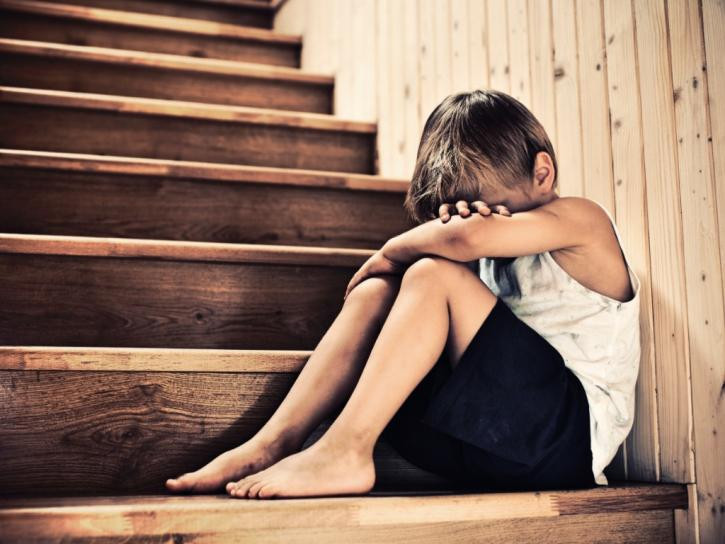 Подростки:
Депрессия.
Низкая самооценка.
Агрессивное, антисоциальное поведение.
Проблемы в школе.
Социальная изоляция.
Затруднения с половой идентификацией.
Сексуализированное поведение.
Угрозы и попытки самоубийства.
Употребление алкоголя, наркотиков.
Проституция, беспорядочные половые связи.
Уходы из дома.
Насилие (в том числе сексуальное) по отношению к более слабым.
Симптомы, диагностика и последствия пренебрежения детьми
Пренебрежение физическими нуждами ребёнка
Внешние показатели и поведенческие реакции:
Очень худой или очень толстый ребёнок. Из-за неправильного, несоответствующего возрасту питания ребёнок или не прибавляет в весе, или наоборот выглядит очень толстым. Может быстро прибавлять в весе, пока находится в больнице.
Бледный, анемичный ребёнок. Родители не следят за тем, чтобы ребёнок получал все витамины и необходимые для его развития продукты.
Грудной ребёнок «ищет еду» губами. Мать забывает кормить или не хочет кормить ребёнка; или дает ему пищу, несоответствующую возрасту.
Жадно ест, когда предлагают.
Опрелости у грудных детей, постоянно грязный ребёнок. Ребёнку не меняют пеленки, не моют его, не выполняют элементарные гигиенические требования.
Ребёнок одет не по погоде. В холодную погоду ребёнок ходит без теплой одежды и обуви.
Пренебрежение эмоциональными потребностями ребёнка
Поведенческие и эмоциональные реакции:
Ребенок не ищет инициаций со стороны родителей. Зная, что родители только раздражаются, когда ребёнок ищет их внимания, он перестает просить у них помощи и старается как можно реже обращаться к ним.
Неласковый ребёнок. Ребёнок моделирует поведение родителей, которые никогда не проявляют нежных чувств по отношению к нему (не гладят его по голове, не берут на руки, не целуют).
Старается привлечь внимание любого взрослого, виснет на нём. С удовольствием уходит с чужими.
Ребёнок, испытывающий чувство одиночества. Несчастный ребёнок. Ребенок часто находится запертым один дома.
Пренебрежение поддержанием и восстановлением здоровья ребёнка:
Ребёнка не показывают врачу, когда это требуется по состоянию здоровья, не лечат его.
Отказываются от необходимых процедур, прививок, предписания врачей.
Не проводят обследования ребёнка.
Не вызывают скорую помощь, когда это необходимо.
Пренебрежение получением ребёнком образования:
Внешние показатели и поведенческие реакции:
Задержка психического развития и речи.
Ребёнок пропускает школу или часто опаздывает.
Ребёнок пропускает школу по причине того, что смотрел за другими детьми.
У ребёнка может быть «школьный невроз» из-за страха перед школой и отсутствия помощи родителей.
Всегда невыполненные домашние задания.
Родители не бывают в школе и не интересуются успеваемостью ребёнка.
Методы исследования детей, переживших ситуацию насилия Карта наблюдений
Инструкция: Отметьте, пожалуйста, галочкой те признаки, которые характерны для ребенка.
1 Легко становится «нервным», плачет, краснеет, если ему задают вопрос
2 Игнорирует сверстников, не идет с ними на контакт
3 Ведет себя подобно «настороженному животному», держится вдали от взрослых
4 Апатичен, пассивен, невнимателен, редко смеется
5 Часто наблюдаются внезапные и резкие спады энергии (настроения)
6 Не проявляет дружелюбия и доброжелательности к другим людям
7 Заботится о том, чтобы всегда находиться в согласии с большинством. Навязывается другим; им легко управлять
8 Одевается вызывающе
9 Постоянно нуждается в помощи и контроле со стороны учителя
10 Негативно относится к замечаниям
11 Агрессивен (кричит, употребляет силу). Пристает к более слабым детям
12 Прячет или уничтожает предметы, принадлежащие другим детям
13 Не заинтересован в учебе
14 Не заинтересован в одобрении или в неодобрении взрослых
15 Непунктуален, нестарателен
16 Бесцельно двигает руками. Разнообразные «тики»
17 Грызет ногти
18 Слишком инфантилен в речи. Заикается, запинается. Трудно вытянуть из него слово.
19 Родители сознательно лгут, оправдывая отсутствие ребенка в школе
20 Выглядит так, как будто очень плохо питается
21 Частые вирусные заболевания, головные боли
Проективная методика «Письмо другу» направлена на диагностику случаев насилия и жестокого обращения среди подростков. В методике описывается ситуация насилия, в которую попал ровесник. Подросткам предлагается написать герою письмо с поддержкой. Процедура исследования проводится в группе. Подростку предлагается следующая ситуация:

«В октябре прошлого года в (место, территориально удаленное от места исследования) произошел такой случай: Дима, который учится в 7 (10) классе попал в больницу с многочисленными ушибами, ссадинами и переломами. Когда Дима пришел после уроков домой, он увидел, что пьяные родители сидели на кухне. Они стали придираться к Диме, обзывать и ругать его. Дима в ответ пытался возразить, отец от этого пришел в ярость и начал избивать сына всем, что попадалось ему под руку. Сейчас Диме предстоит длительное лечение в больнице. Для того чтобы поддержать Диму, мы решили попросить его ровесников написать Диме письма. Мы думаем, что, когда Дима будет их читать, он почувствует вашу поддержку и скорее пойдет на поправку».
Цели психологического сопровождения детей – жертв 
Формирование позитивной Я-концепции ребенка, пострадавшего от насилия.
Совершенствование умений, навыков, способностей, позволяющих ребенку идентифицировать свои мысли, чувства, поведение для установления доверительных отношений с другими.
Восстановление чувства собственного достоинства и положительного представления о самом себе.
Развитие и совершенствование социальных качеств личности ребенка.
Коррекция «сексуализированного» поведения.
Формирование способности к самопринятию.
Выработка способности к самостоятельному принятию решений.

Этапы психологического сопровождения ребенка ЧИТАТЬ
Возраст до 11 лет
Подростковый возраст